Возникновение религий.
Древнейшие верования.
ПЛАН:
1.Как древние люди заботились о душах своих предков.
2.Многобожие.Пантеон.
3.Единый Бог.Завет.
Древнейшее захоронение.
Священные животные.
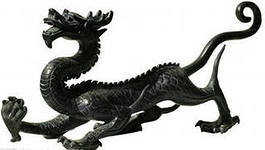 АИД
ЗЕВС
Посейдон
Бог Солнца Ра
Бог мудрости Тот